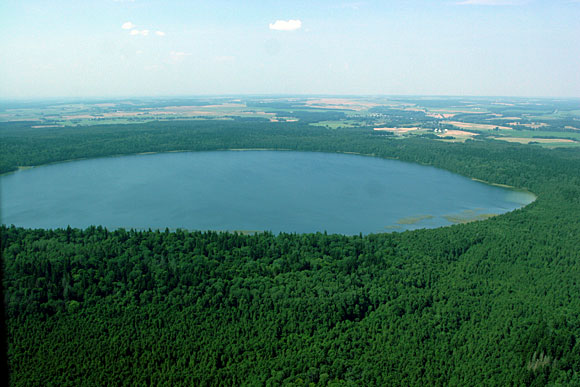 Добро пожаловать
на Новогрудчину
Республика Беларусь
Новогрудский район
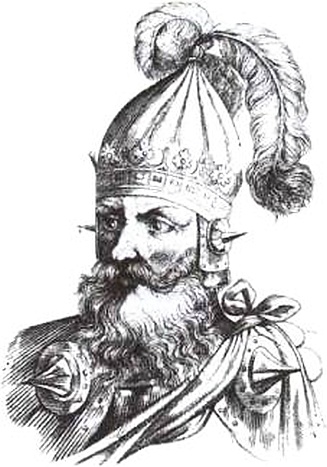 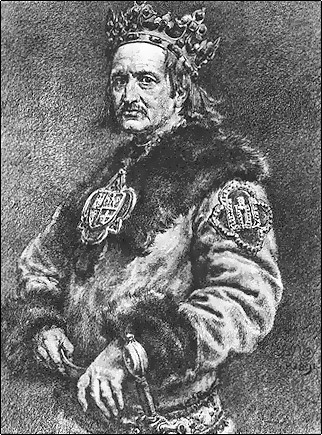 МИНДОВГ
(1195-1263)
ЯГАЙЛО (1362-1434)
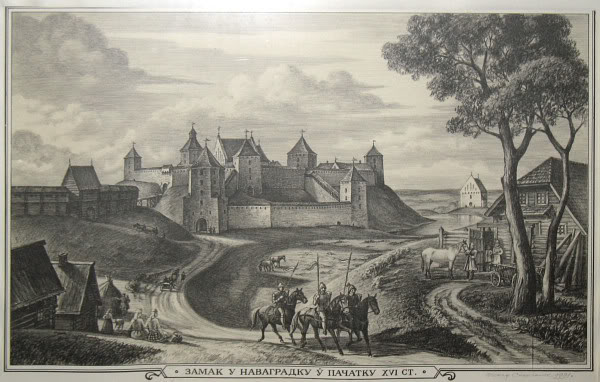 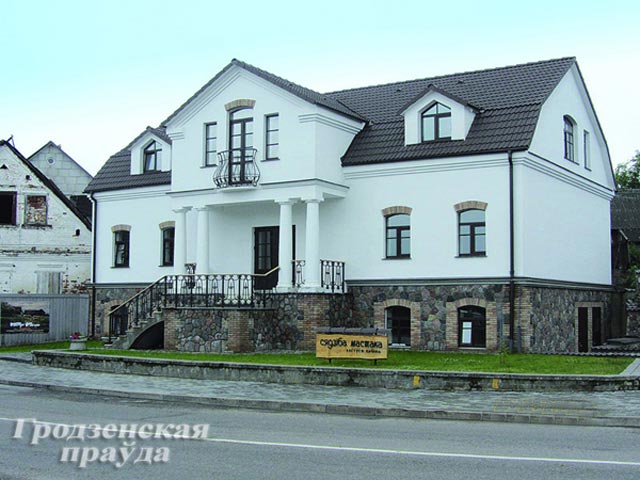 Картинная галерея
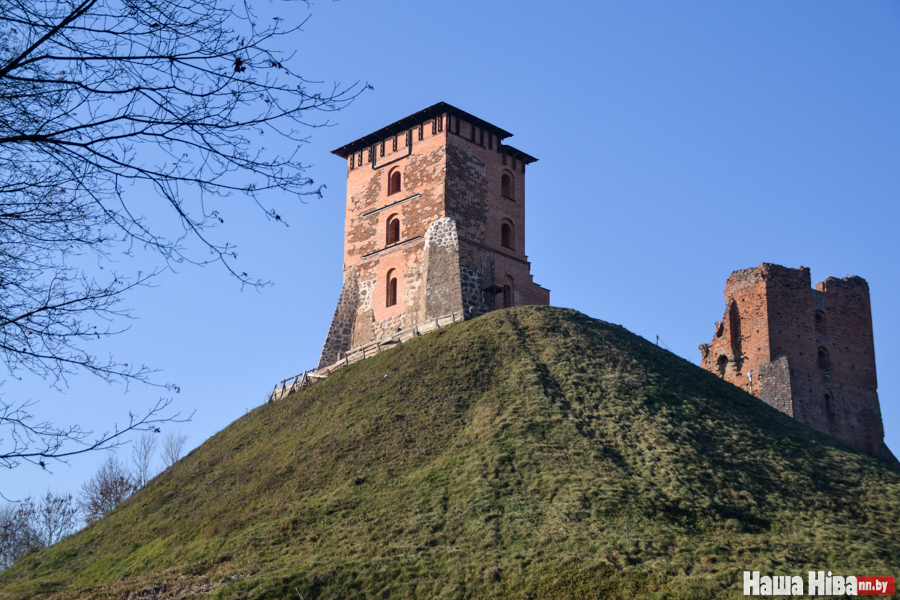 Замковая гора
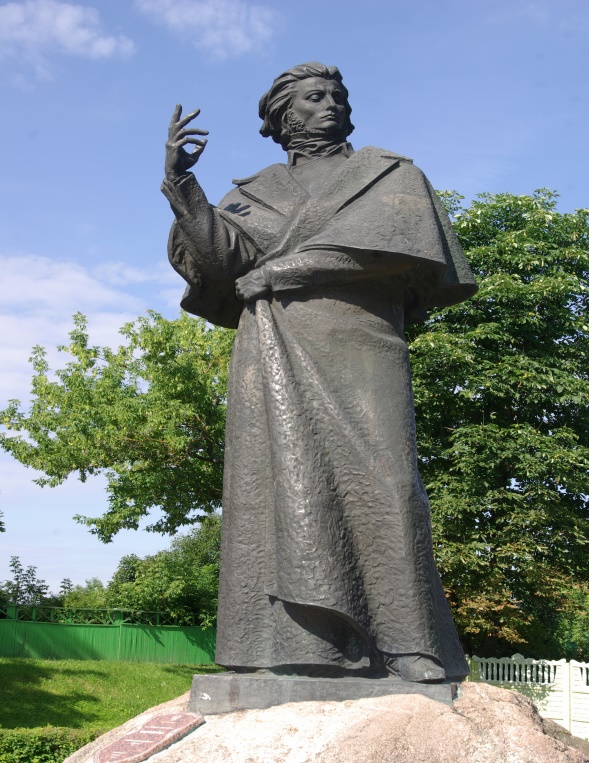 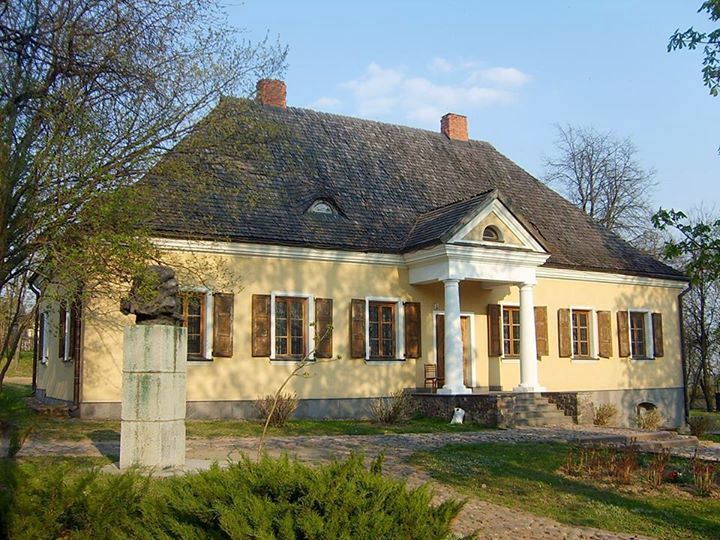 Дом-музей А. Мицкевича
Памятник 
А.Мицкевичу
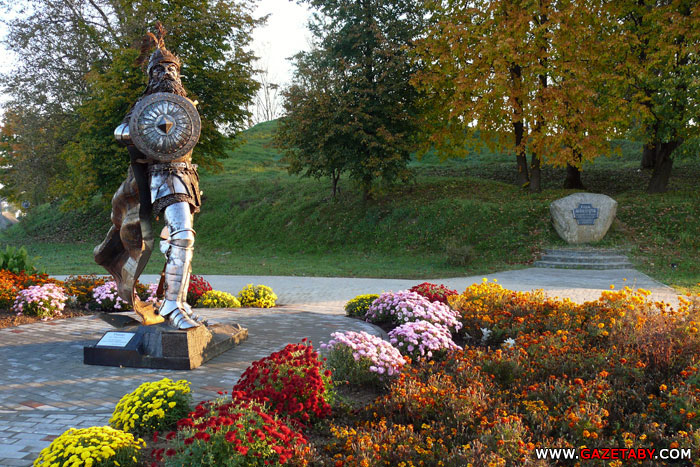 Курган Миндовга
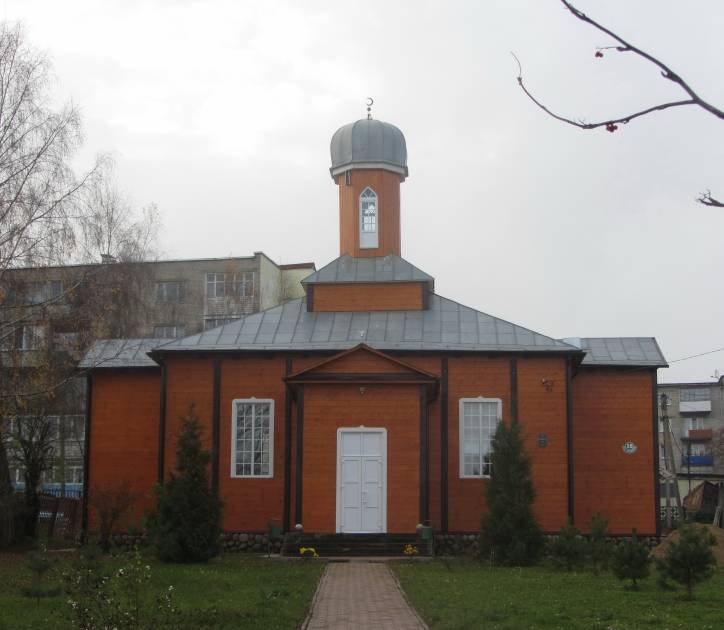 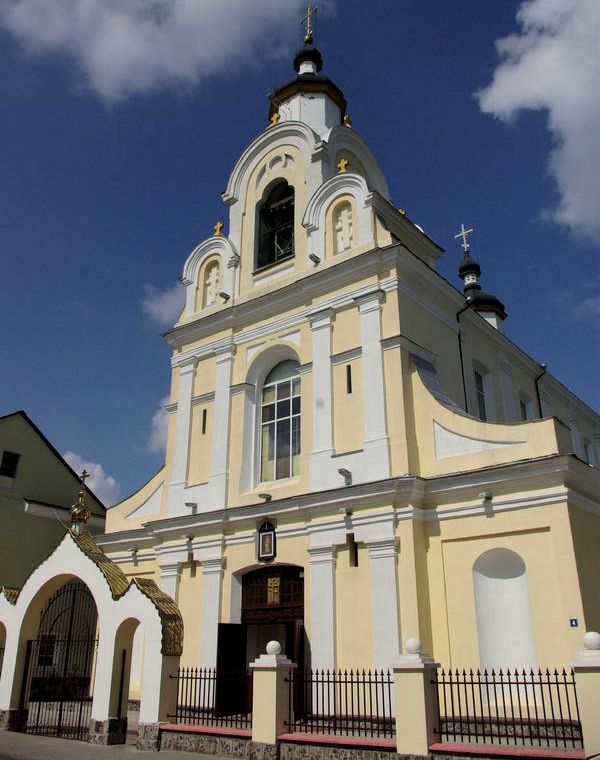 Мечеть
Церковь св. Николая
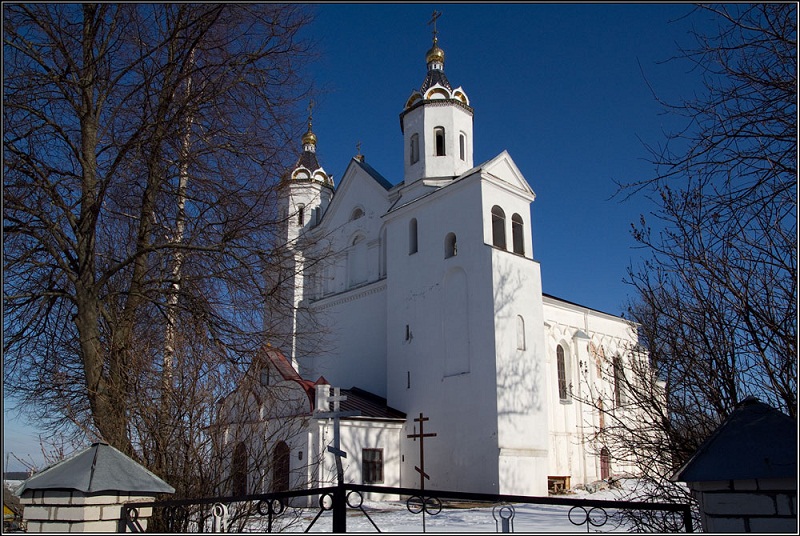 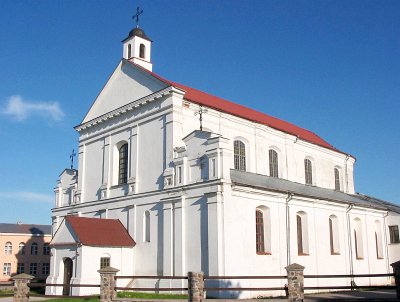 Костел Михаила Архангела
Церковь св. Бориса и Глеба
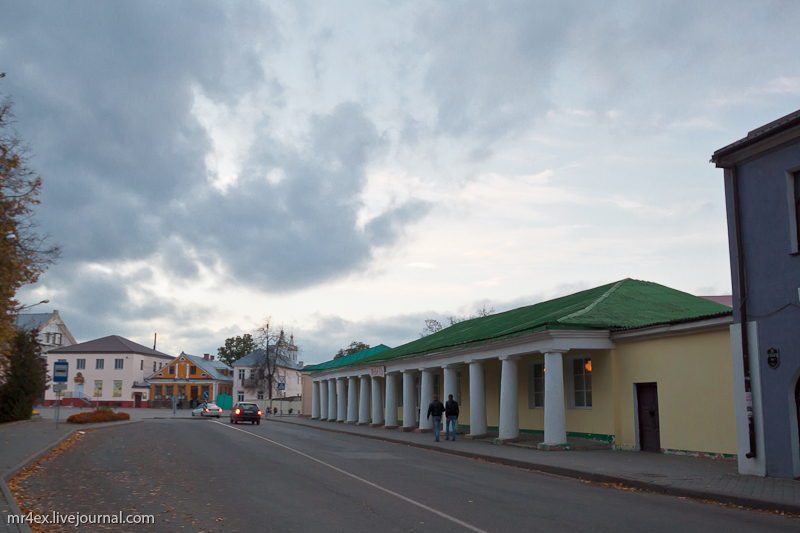 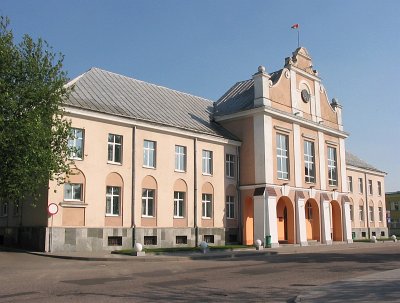 Воеводство
Торговые ряды
нач. 19 в.
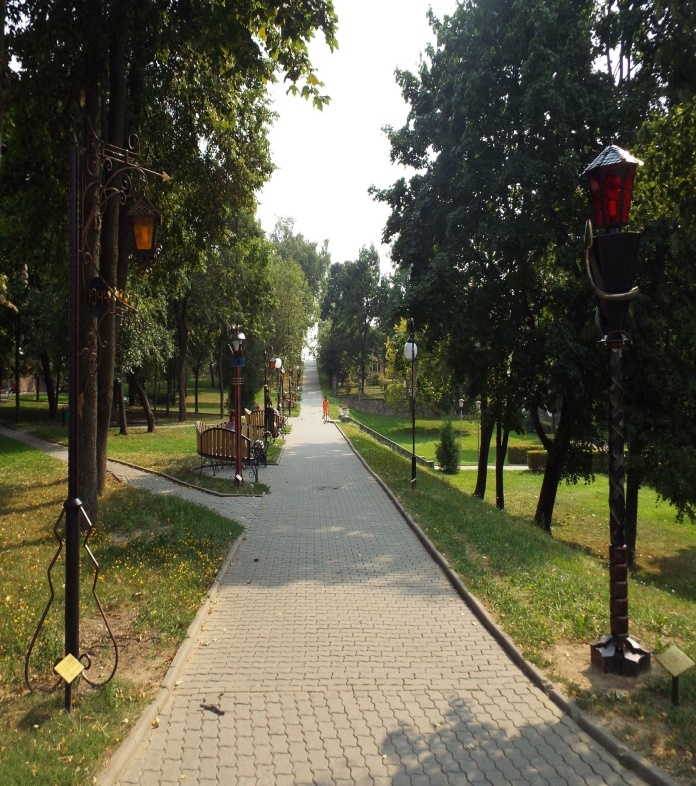 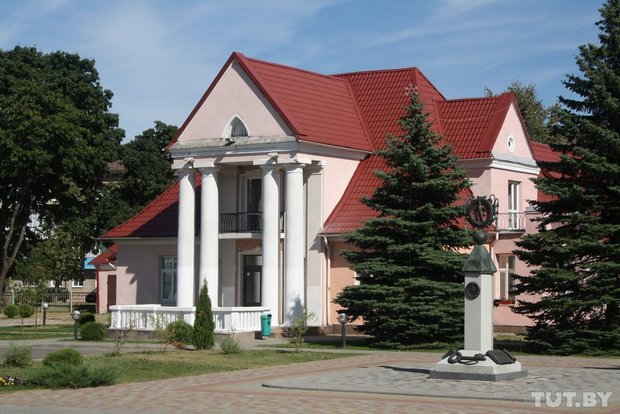 Аллея фонарей
Дом воеводы
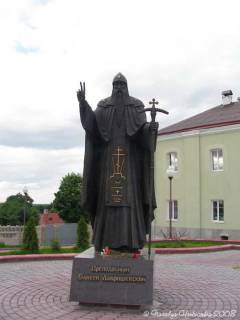 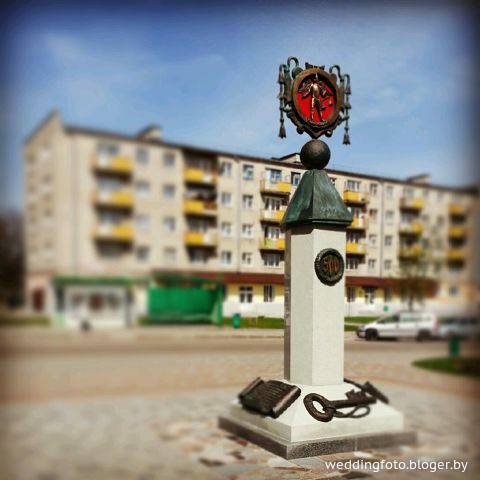 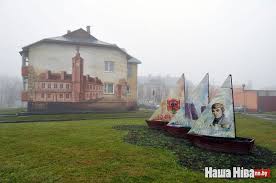 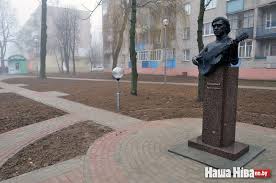 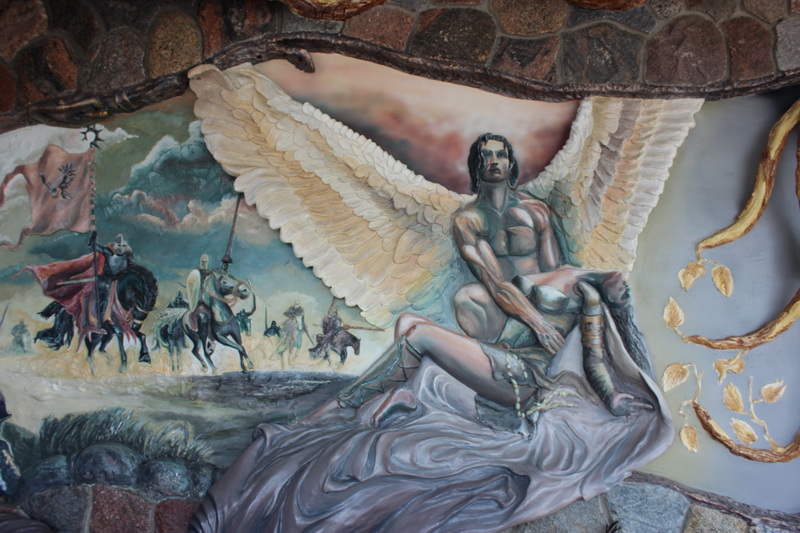 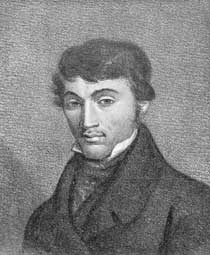 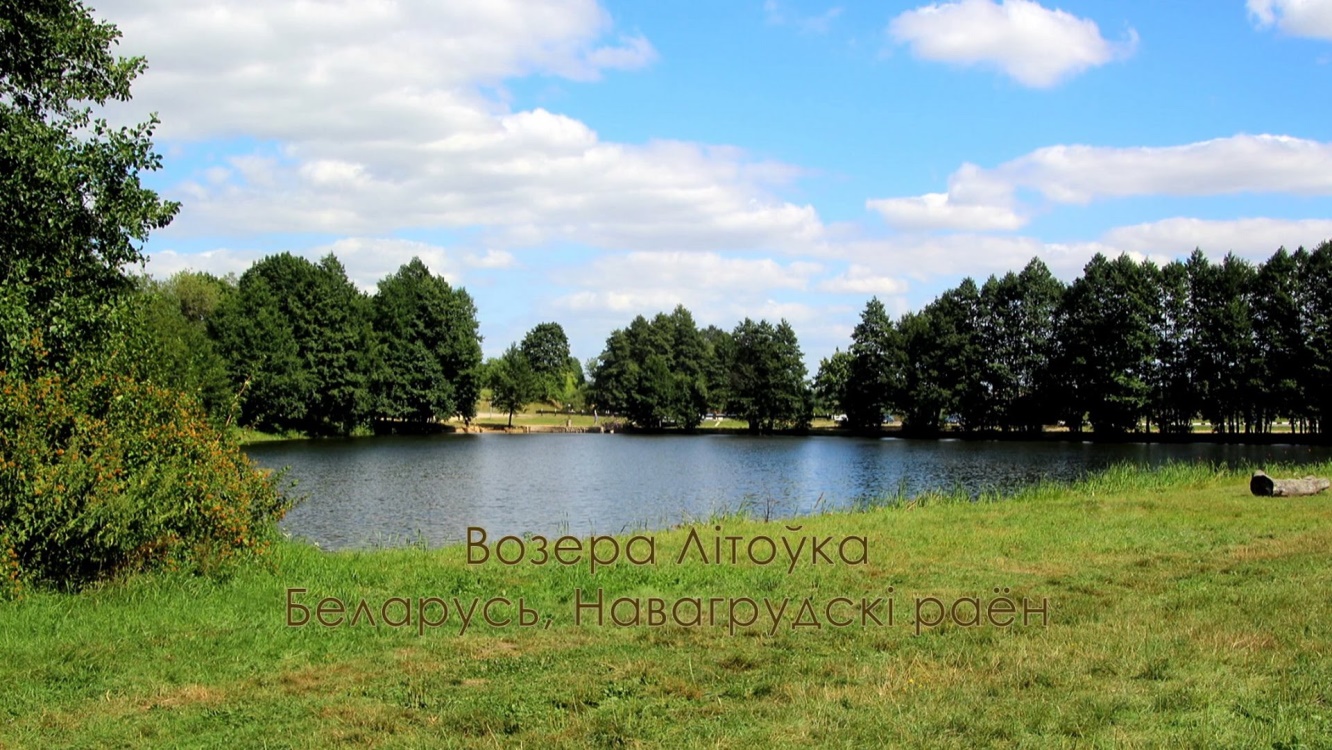 АДАМ МИЦКЕВИЧ
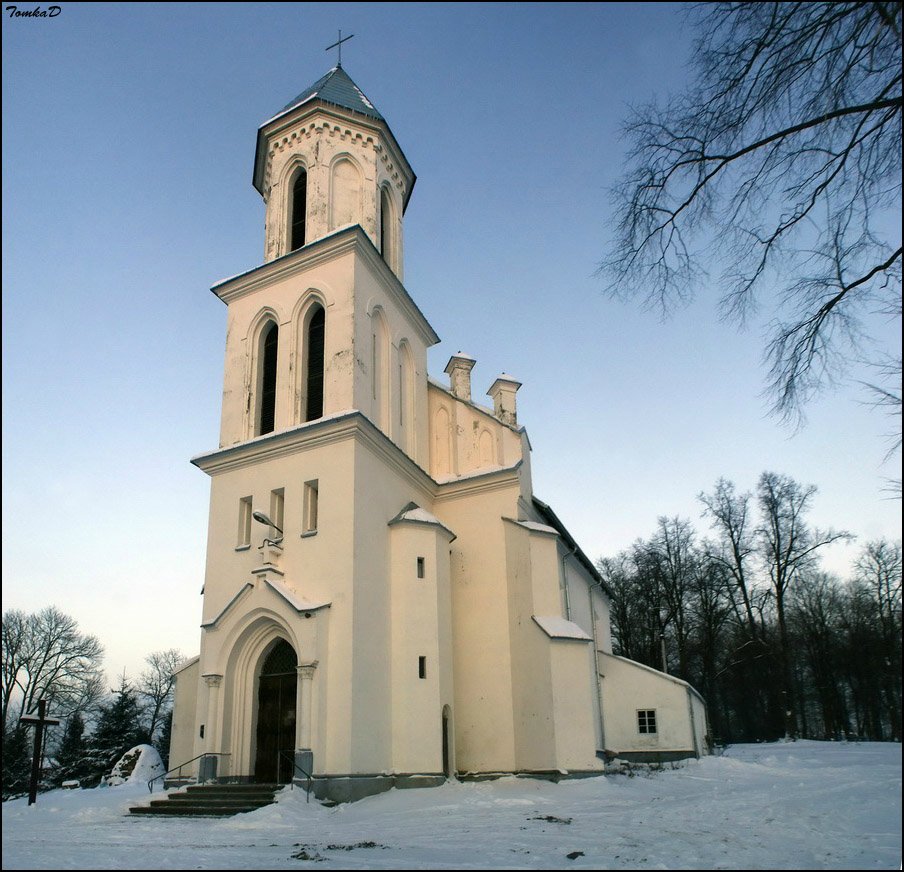 Вселюб
Костел св. Казимира 
1 пол. 15 в.
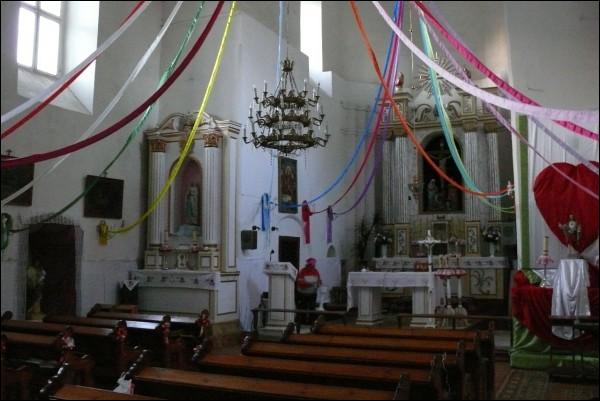 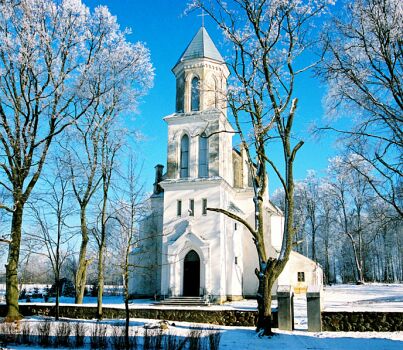 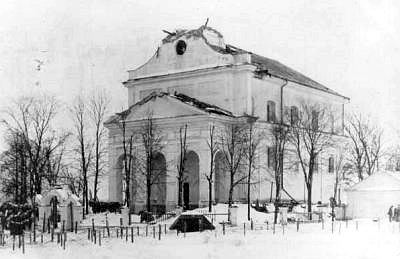 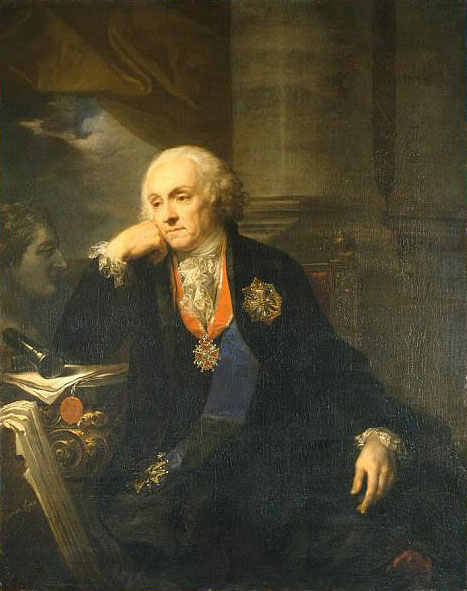 Церковь св. Дмитрия Солунского 1770-1776 гг.
Иоахим Хрептович
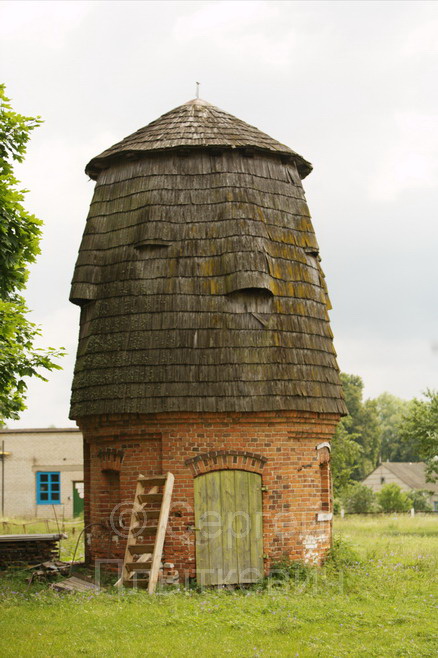 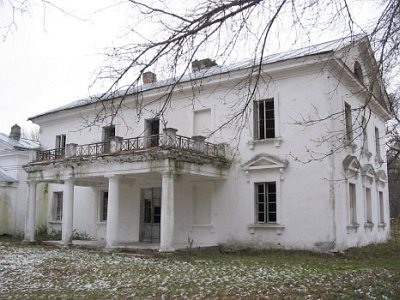 Библиотека к. 18 в.
Коптильня
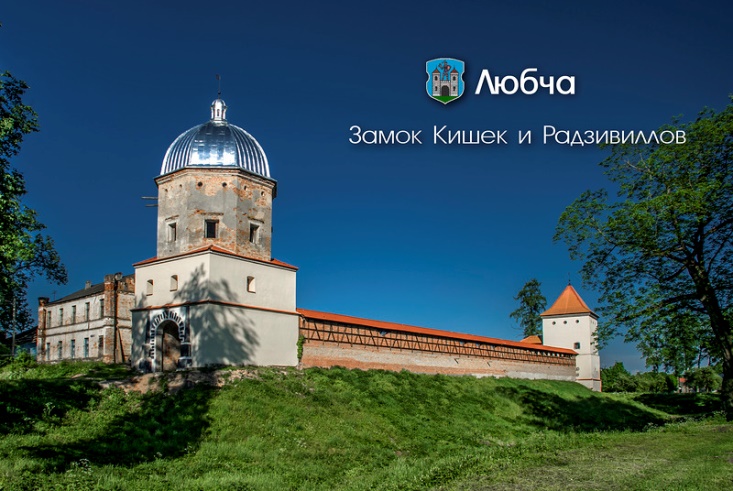 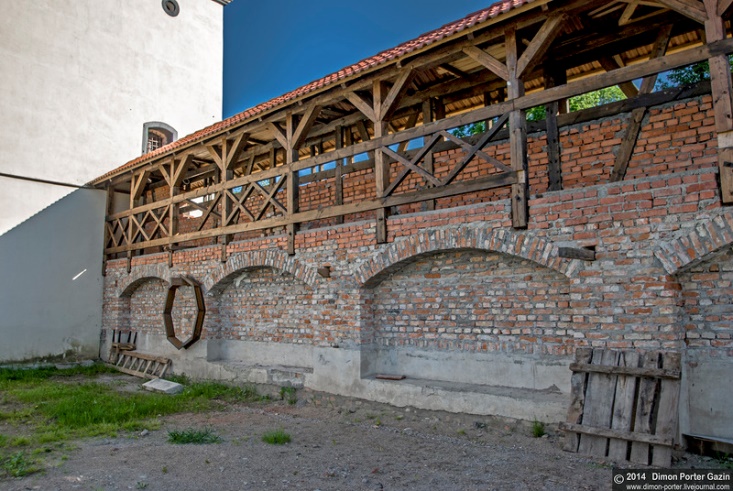 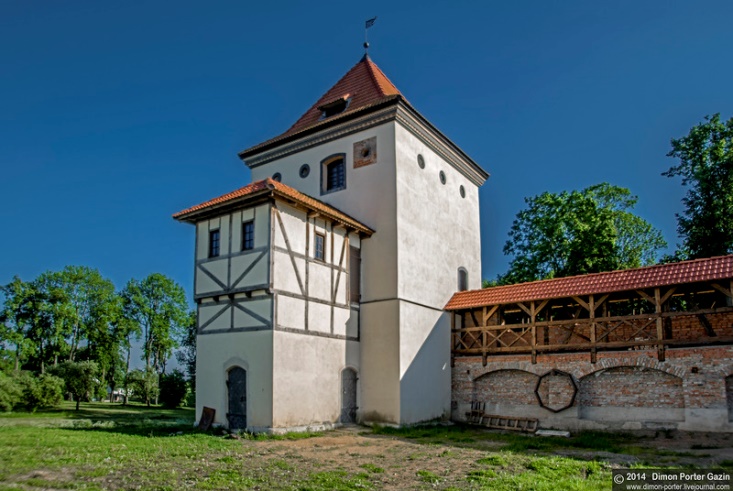 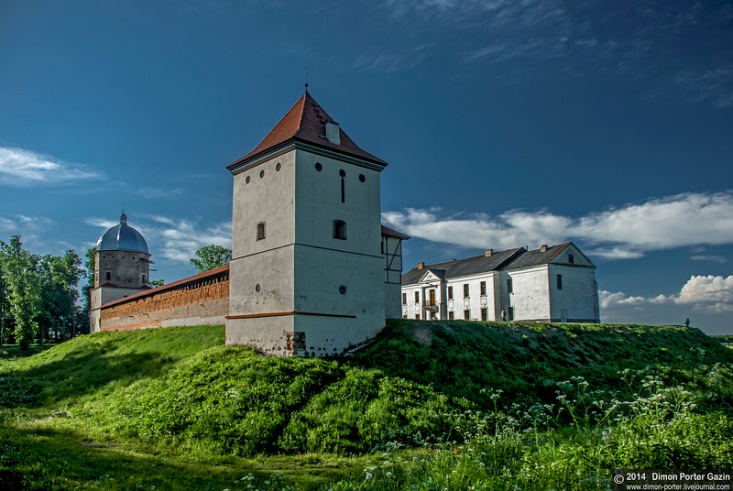 Лавришевский мужской монастырь
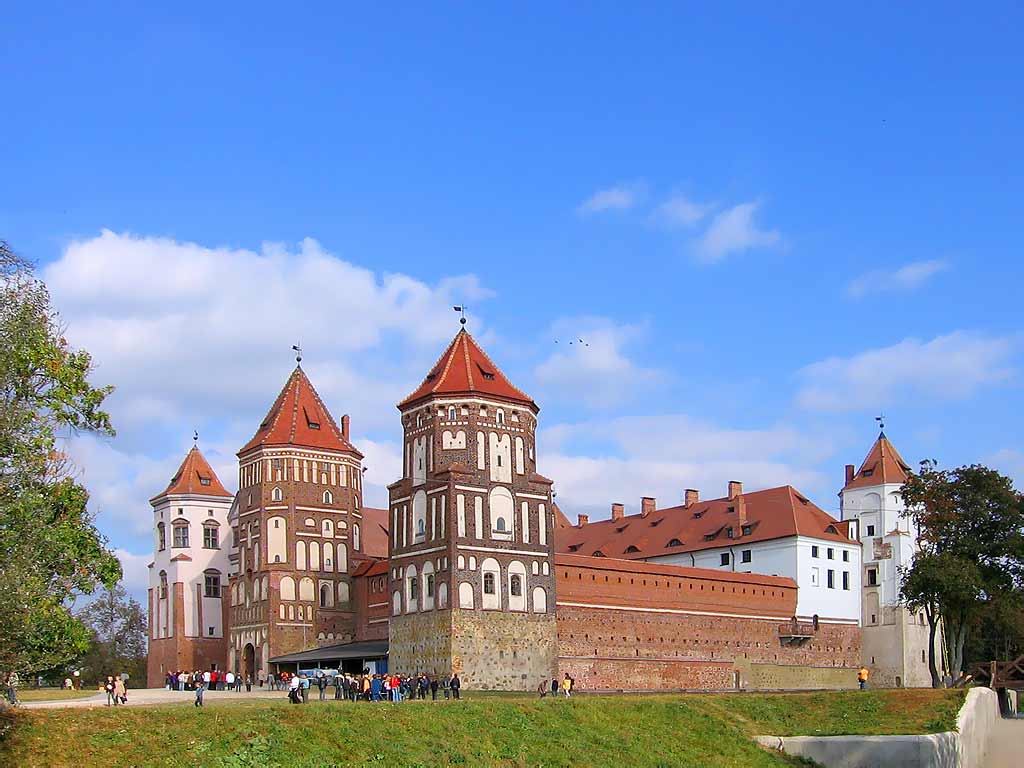 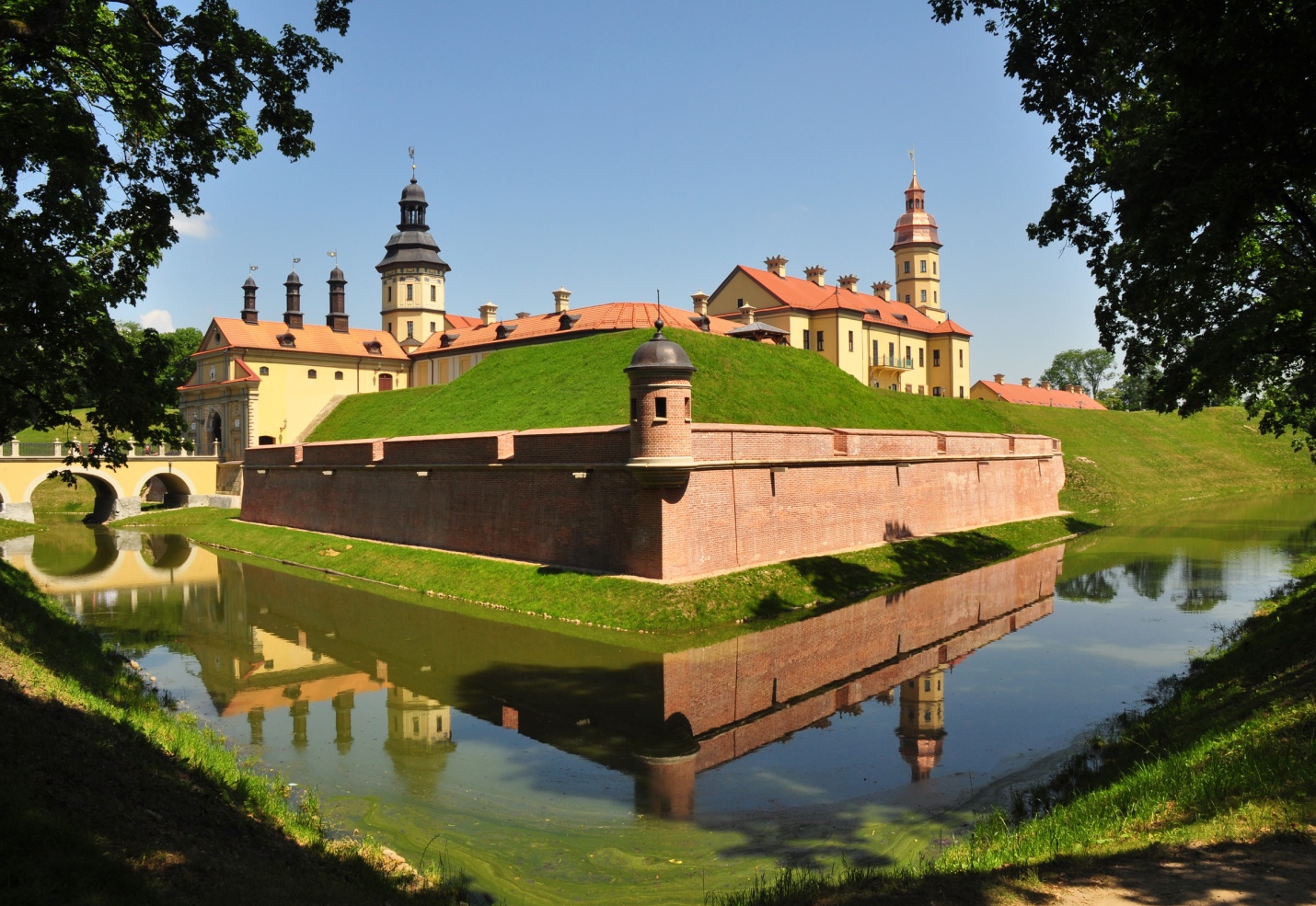 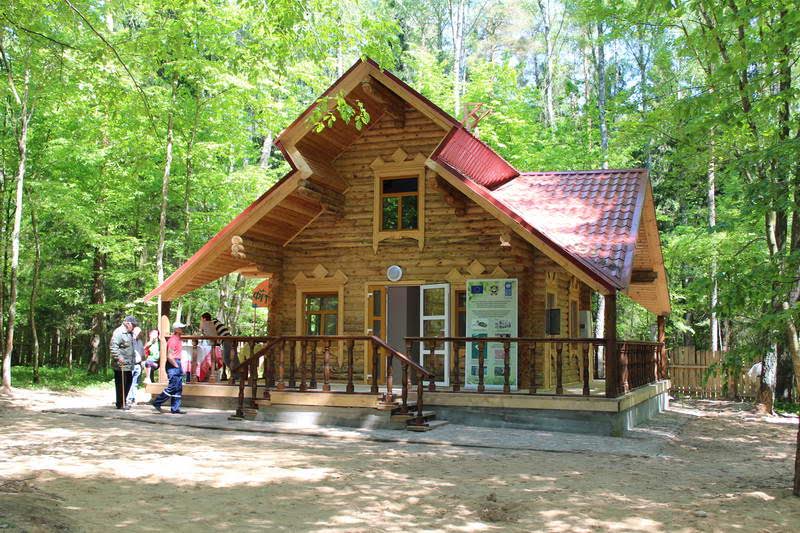 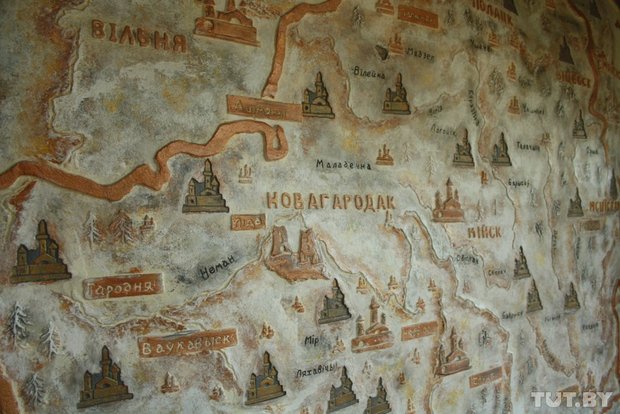 Эколого-развлекательный центр
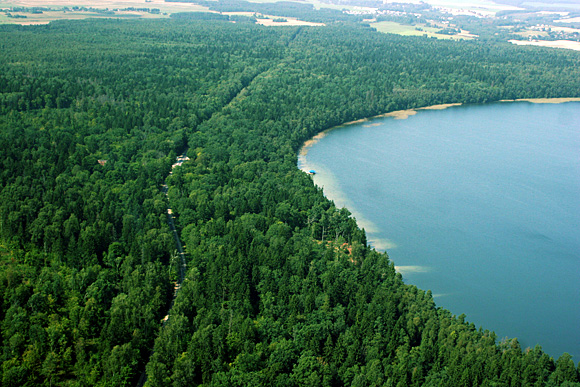 Озеро Свитязь
Новогрудок-Тур
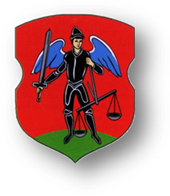 Республика Беларусь, Гродненская обл., г. Новогрудок, пл. Ленина 4, +375159722257, GSM+375291176439  (Кривопуст Антон Дмитриевич)navagrudak@mail.ru ; 
NAVAGRUDAK-FIRM@yandex.ru
www.novotur.by
Детский отдых                                 
- прием в Беларуси, экскурсии, анимации 
- охота, рыбалка
- агротуризм
- экотуризм
- благотворительный туризм
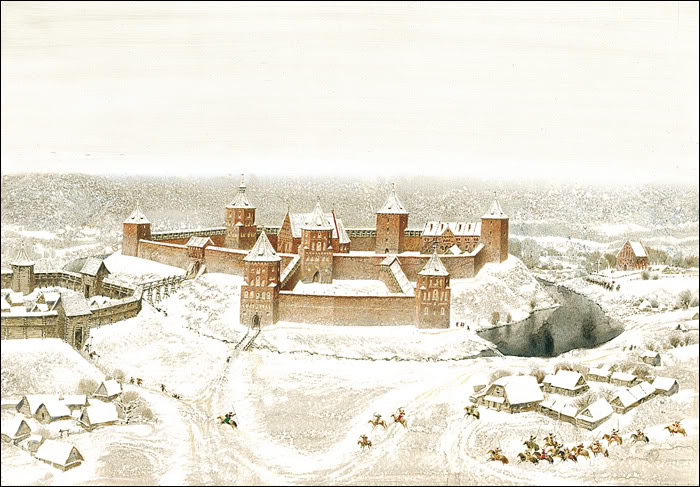 VIA EST VITA